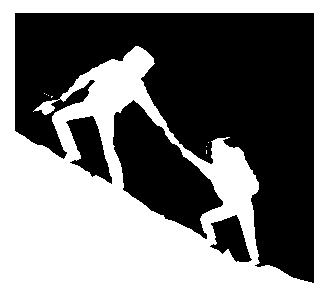 Mentoring(منتورینگ)
سید محمد حسین مرتضوی
1
راه حل های توسعه منابع انسانی(HRD)
غنای شغلی
آموزش
منتورینگ
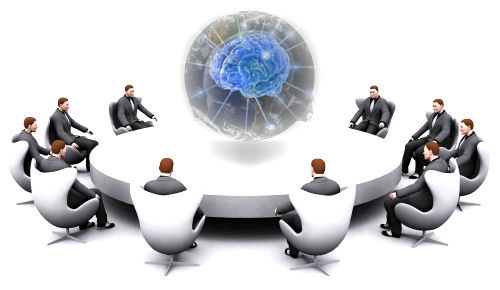 2
Mentoring
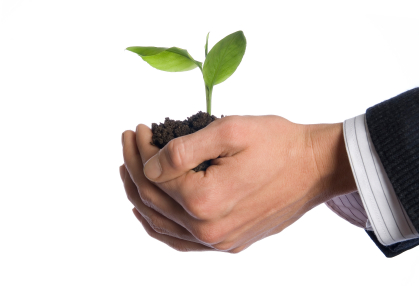 یکی از راه های توسعه منابع انسانی
3
معرفی کلی
تعریف
کمک خارج از روابط رسمی شغلی جهت انتقال دانش و تجربه
توافق دو جانبه دو نفر برای حمایت روانی و شغلی

سابقه موضوع
سابقه تاریخی : فرهنگ استاد-شاگردی
بحث نوین آکادمیک از اواسط دهه80  و پیاده سازی در کشورهایی مثل آمریکا

ساختار نظری
مبتنی بر نظریه مراتب شغلی (Career stage theory)
4
انواع کلی منتورینگ
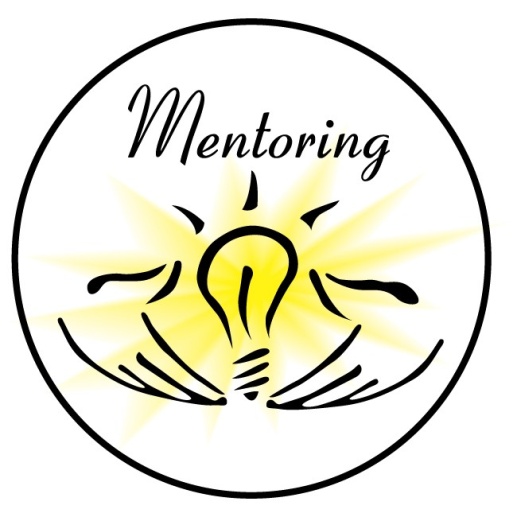 5
دستاوردها برای منتی
دستیابی به دانش های تجربی
توسعه شبکه ارتباطی
آرامش روانی
کمک به تثبیت و ارتقاء شغلی
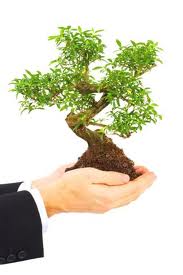 6
دستاورها برای منتور
رضایت روانی
دستیابی به دانش های نوین
ارتقای جایگاه اعتباری در بین هم رده ها
احساس پویای و خلاقیت
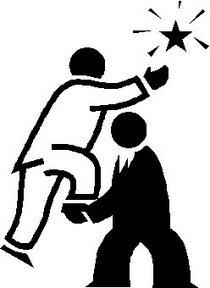 7
عوامل اثر گذار از جانب منتی
میزان روحیه خود نظارتی (Self-monitoring) 
ثبات احساسی- روانی (Emotional stability) 
هوش کلی  (General intelligence) 
نوع مرکزیت کنترل روانی (Locus of Control) 
درونی - بیرونی (Internal – External)
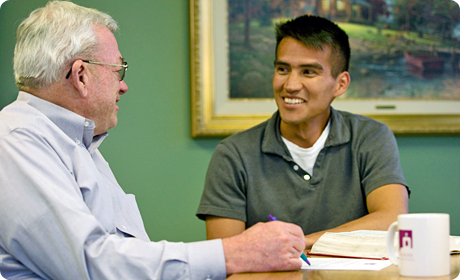 8
مشخصات منتور ایده آل
شناخت درست ازسازمان و ارزش های آن
درک درست از مهارت های مورد نیاز منتی
مهارت های ارتباطی همچون خوب گوش دادن، درک زبان بدن و...
توانایی ایجاد انگیزه در منتی
مهارت مدیدریت یک رابطه دوستانه (اعتماد متقابل، همدلی و...)
امین و رازداربودن
توانایی هدف گذاری
9
نگاهی به برخی تجارب
نتایج نظر سنجی در 387 شرکت امریکایی
توسعه شغلی 			62%
بهبود مهارت های مدیریتی		71%
تربیت رهبران جدید			66%
قراردادن افراد با استعداد در مسیر ترقی	49%
توسعه دانش فنی			30%

در تحقیق دیگر  69% سازمان ها بر این باورند منتورینگ تاثیر مثبت در روند آموزش و توسعه مدیران دارد
10
فرآیند منتورینگ
تشکیل 3 تا 4 جلسه در ماه 
هر جلسه به طور میانگین 45 دقیقه
یک تا سه جلسه اول خود افشاگری منتی
روند کلی جلسات:
1- اکتشاف : کشف چالش های کلیدی منتی 
2- توافقات: درک مشترک از موقعیت فعلی منتی و شناخت نقاط ضعف و قوت، فرصت ها یا زمینه های قابل بهبود ، تعیین اولویت های توسعه ای منتی
3- مرحله عملیاتی : با استفاده از رویکردهای تشویقی، تفکر خلاقانه، و نیز ارزیابی پیشرفت های منتی
11
نقش های منتور 1
رعایت نوع منتورینگ
هدایتی – غیر هدایتی
    مسؤول رابطه چه کسی است؟
چالشی – پرورشی
    آیا به منتی نیرویی وارد شود؟
هدایتی
چالشی
پرورشی
غیر هدایتی
12
2نقش های منتور
مربی
ارائه چشم انداز، آموزش، تامین اطلاعات، نصیحت، معرفی بیشتر سازمان

حمایتی
تعریف از منتی در مقابل رده های بالاتر، مقابله با فشارها، ایجاد پذیرش برای برنامه ها

تامین تکالیف چالش زا
استانداربالای عملکرد، ایجاد شرایط آموزش، مشکلات را به شکل فرصت نشان دادن، خلاقانه و شفاف تر فکر کردن
13
3نقش های منتور
منتور در طول جلسه چه نقش هایی ایفا کرد :
نقش های مرتبط با ارتقای شغلی :
نقش های روانشناسانه
14